Bamboo, Basil and Rice
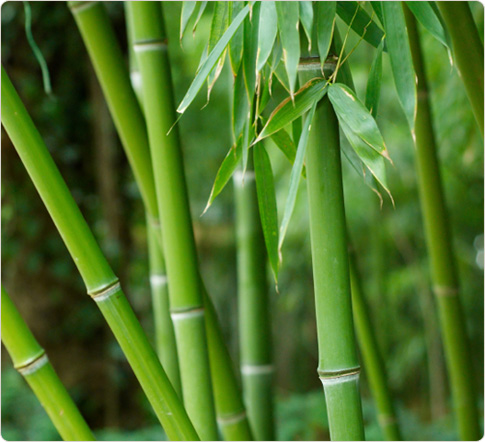 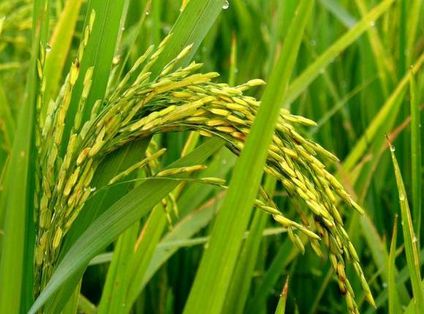 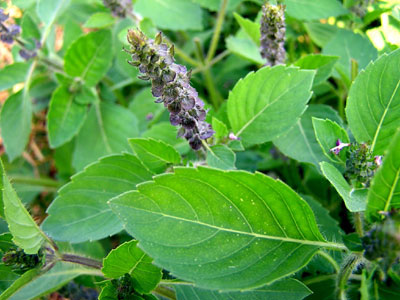 Transgenic plants as non-human models to explore molecular bases of cancer and other inflammatory diseases
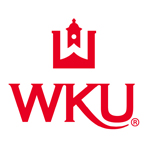 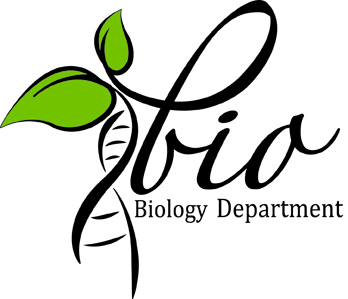 Chandra Emani
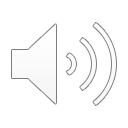 Premise of my talk
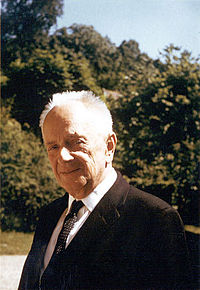 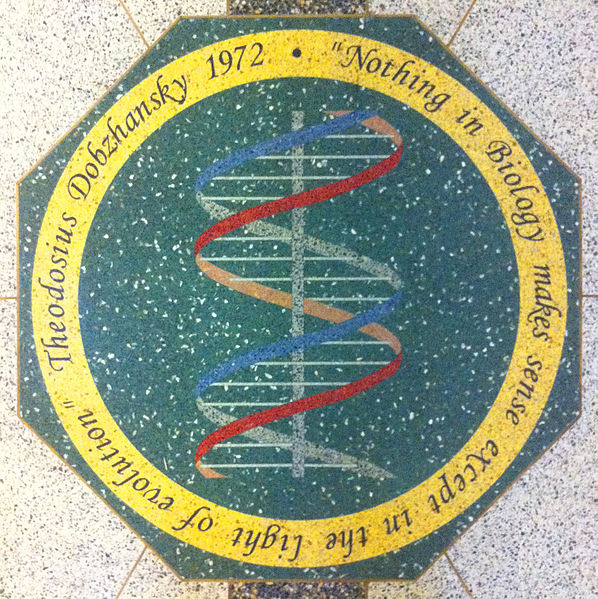 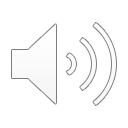 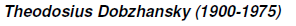 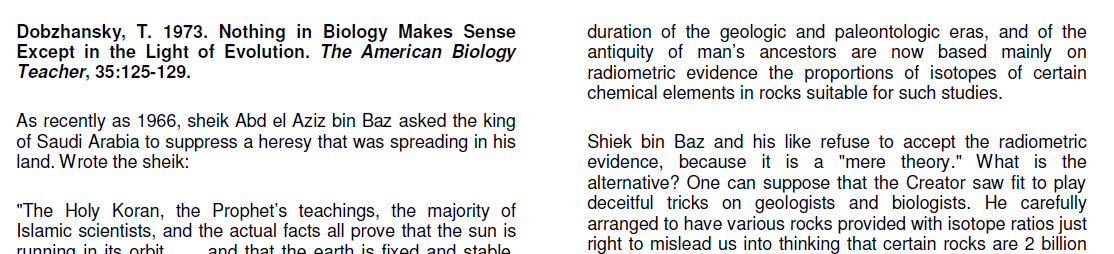 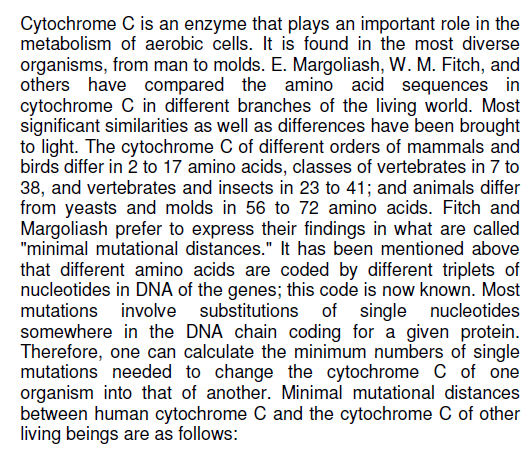 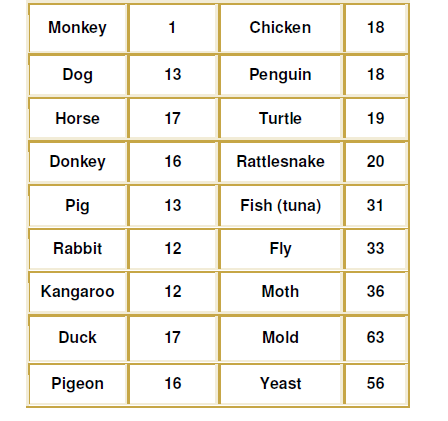 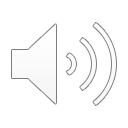 What are we going to learn today?
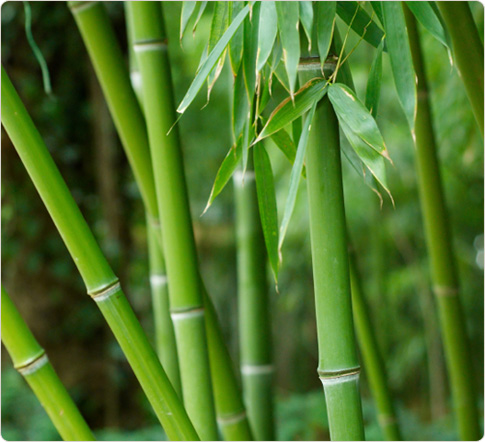 Is there more to acetylcholine than its neurotransmitter abilities ?

 What is acetylcholine doing in places outside of brain and IN PLANTS?

Can PLANTS be non-human models to answer questions related to the molecular bases of diseases involving inflammation such as cancer?
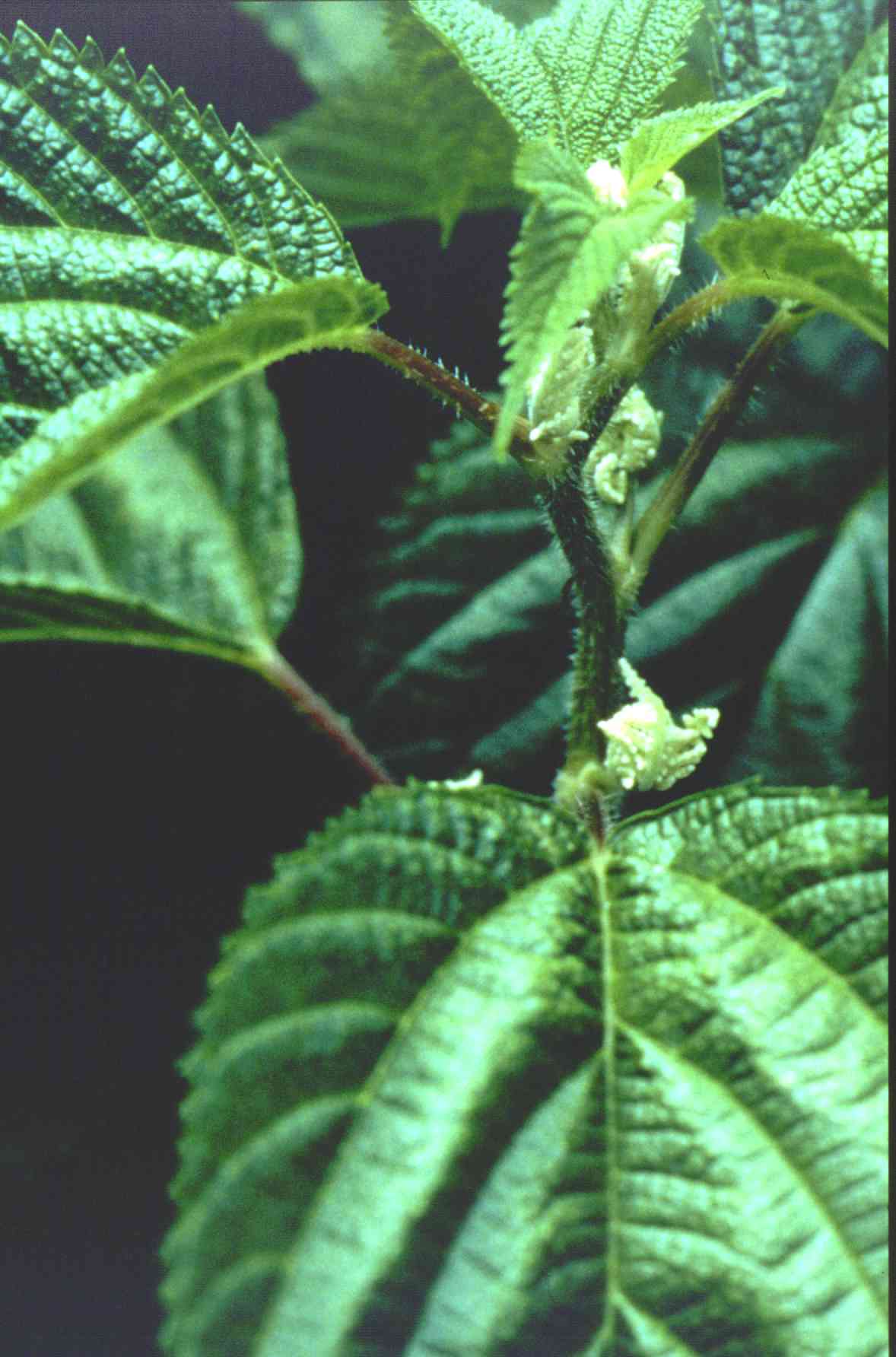 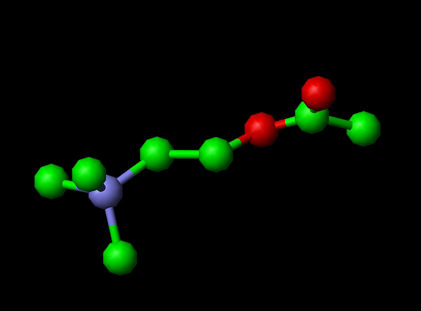 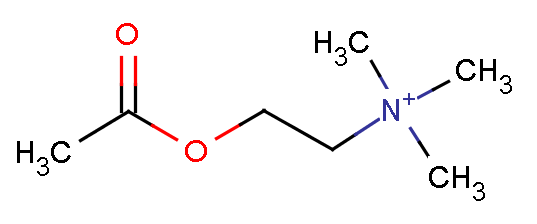 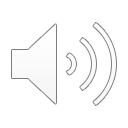 What is a Gene ?

A discrete chromosomal region which 

is responsible for a specific cellular product 

 consists of a linear collection of potentially mutable units (mutable sites)

each of which can exist in several alternative forms

and between which crossing over can occur
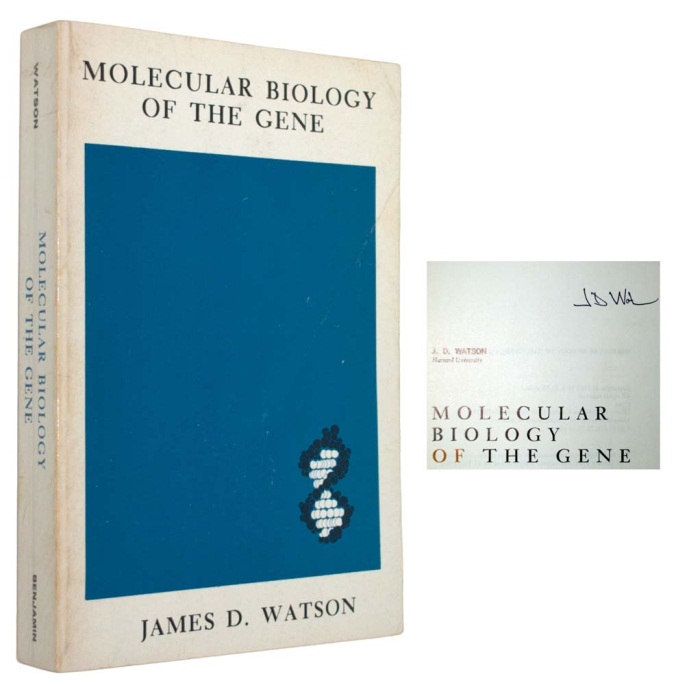 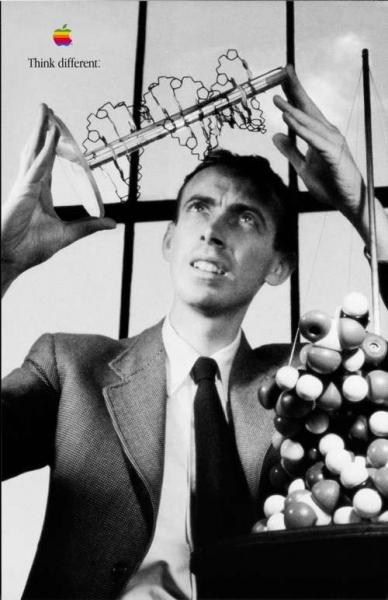 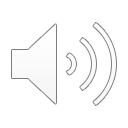 What is Transgenesis?
(Also known as Genetic Engineering)

The process of transgenesis involves introducing desirable genes (transgenes) into crops and ensuring their stable expression in the resulting offspring. 


The process of transgenesis relies on stable integration, desired level of expression, and predictable inheritance of the introduced transgenes.
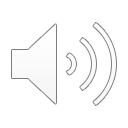 Transgenic sorghum with cellulase from Acidothermus cellulyticus
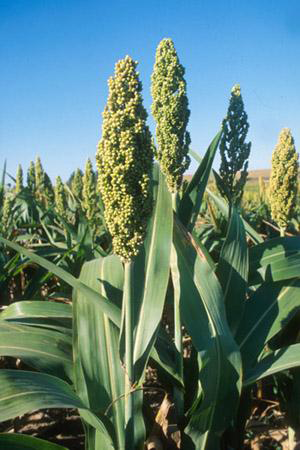 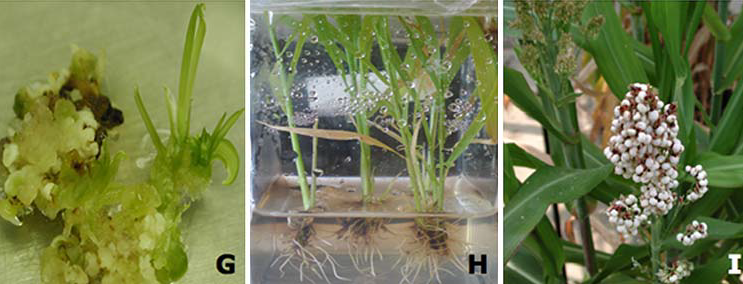 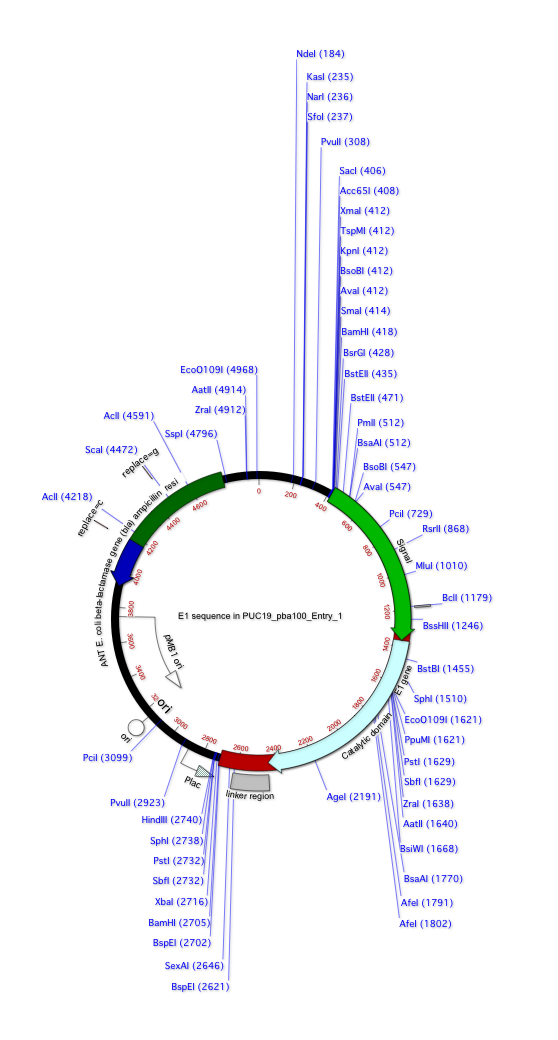 Fermentable sugars for biofuels
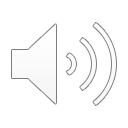 Why not bamboo?
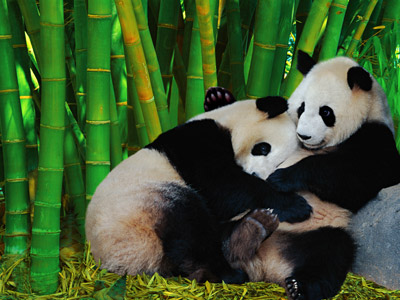 Bamboo is an important multipurpose plant grown worldwide as a versatile raw product for ornamental, building, food and medicinal uses 

More recently, it is being established as a potential bio-energy feedstock for its ability to sequester atmospheric carbon-dioxide to help fight climate change
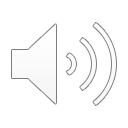 When I googled bamboo….
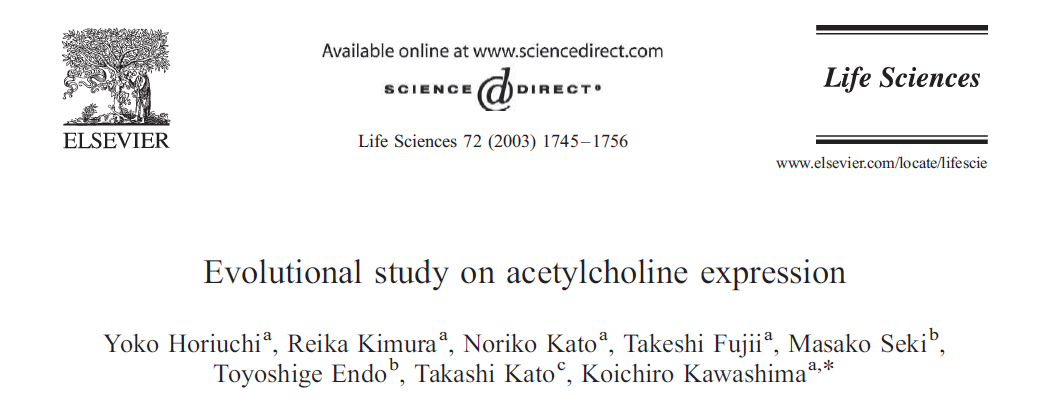 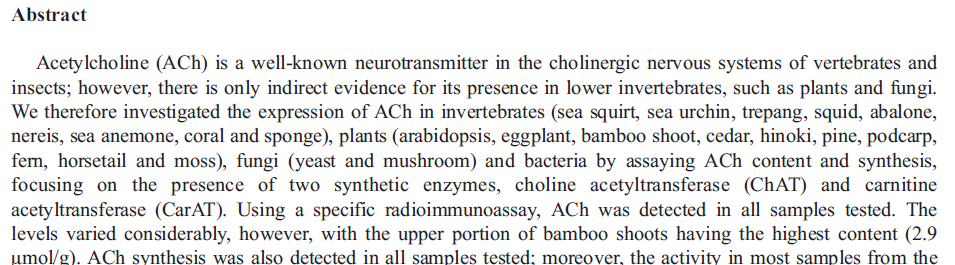 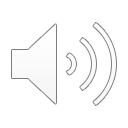 Non-neuronal acetylcholine !
The presence of non-neuronal acetylcholine in plants and animals has been implicated in the regulation of cell differentiation, phyotochrome-mediated processes, cytoskeletal organization, immune function, and ion transport (Wessler et al, 2001)

Clinical significance of the non-neuronal acetylcholine’s role is  in pathogenesis of diseases such as acute and chronic inflammation, local and systemic infection, dementia, atherosclerosis and cancer
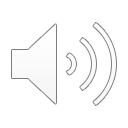 Will tracing the molecular evolution of the acetylcholine pathway uncover its transition from a non-neuronal role to a neuronal role?
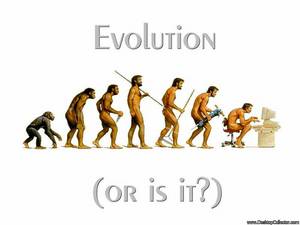 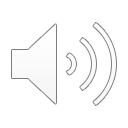 I was no stranger to bioinformatics….
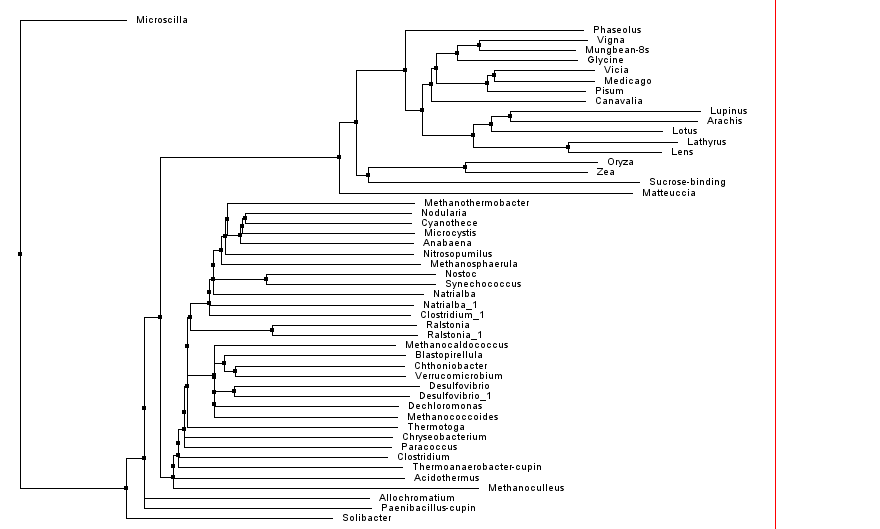 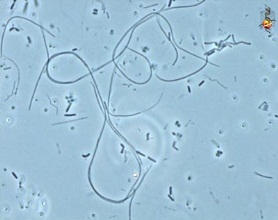 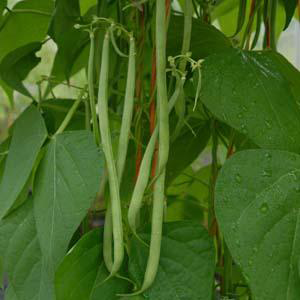 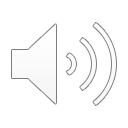 Phaseolin Evolution – related to cupin domains
My reference sequences – 
ChAT and AChE!
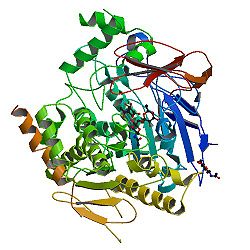 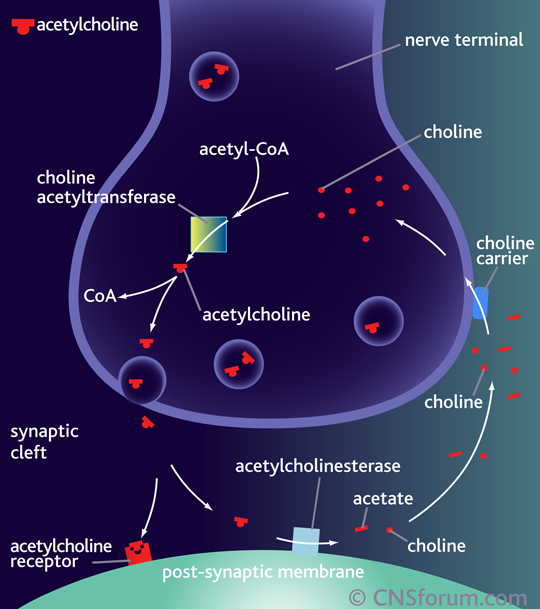 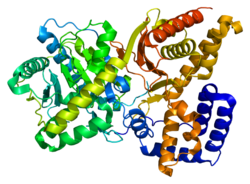 Choline acetyltransferase (ChAT) is the enzyme that synthesizes acetylcholine from acetylCoA  and choline

Acetylcholine esterase (AChE) hydrolyzes acetylcholine
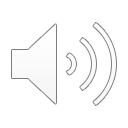 BLAST the ChAT!
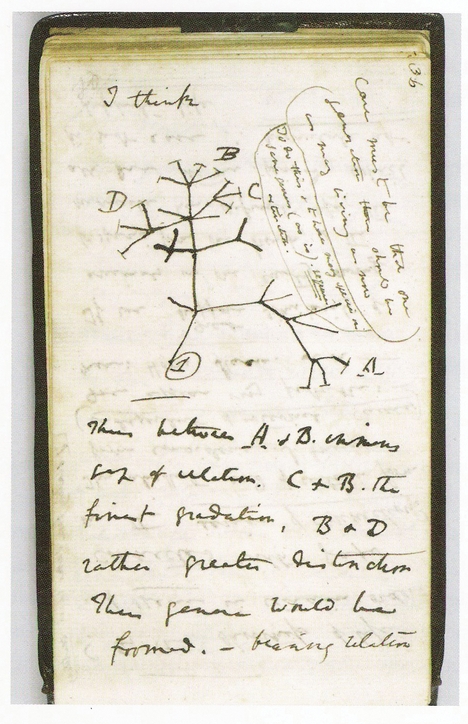 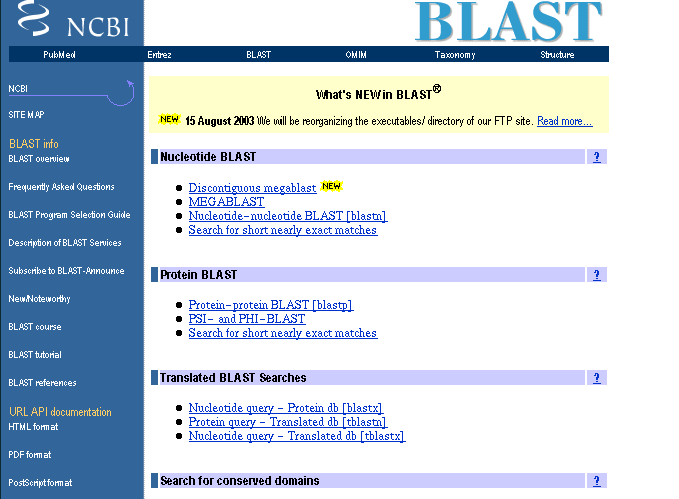 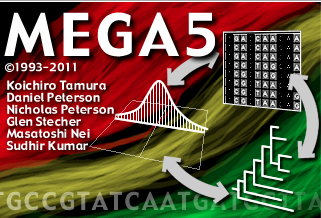 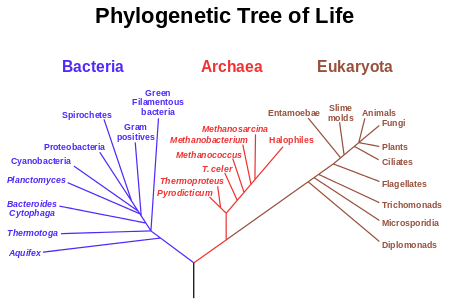 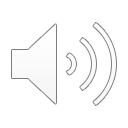 Acetylcholine pathway evolution….
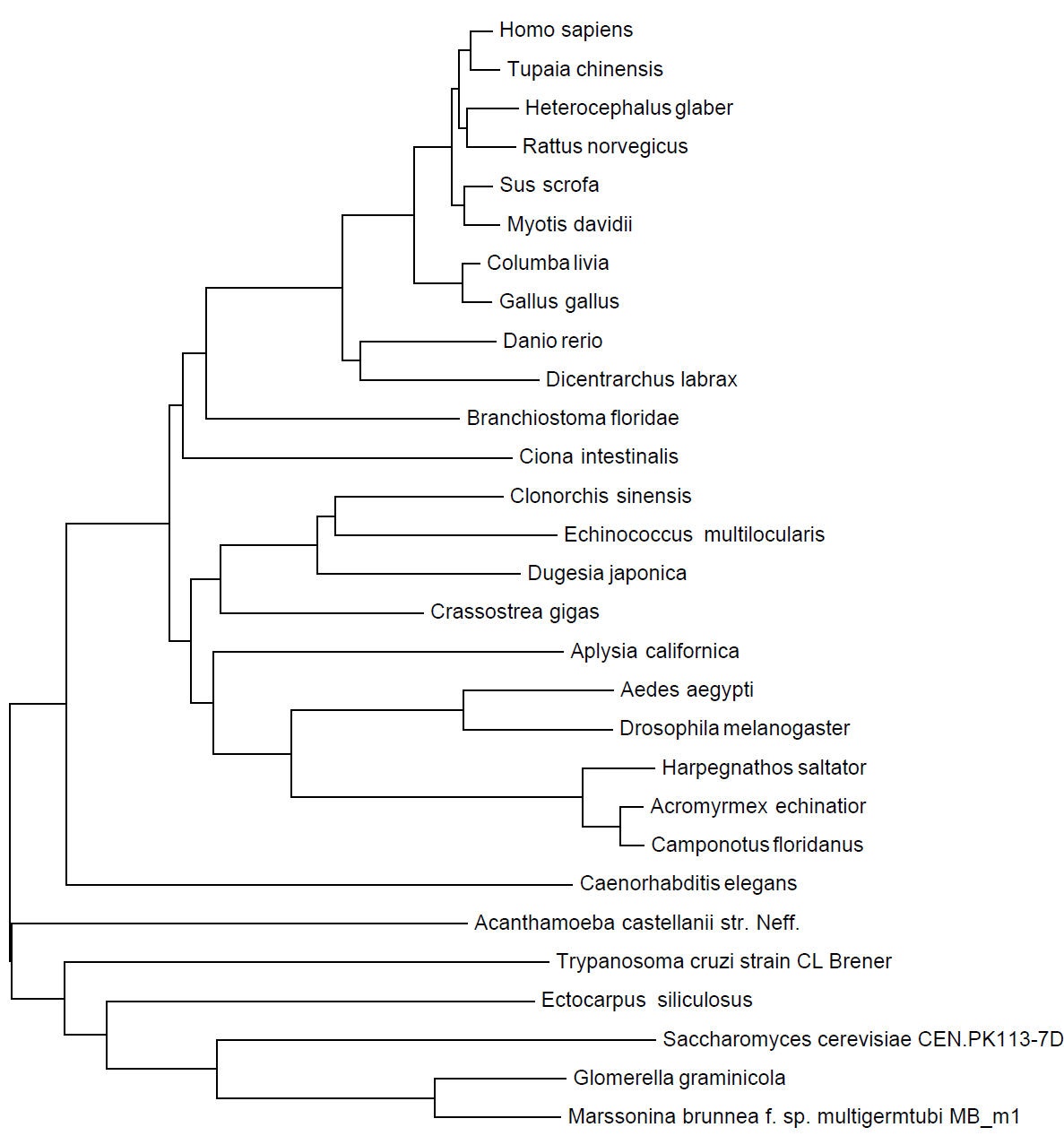 Phylogenetic tree for the choline acetyltransferase
   (ChAT)
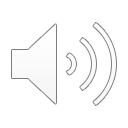 ChAT tree….
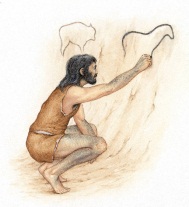 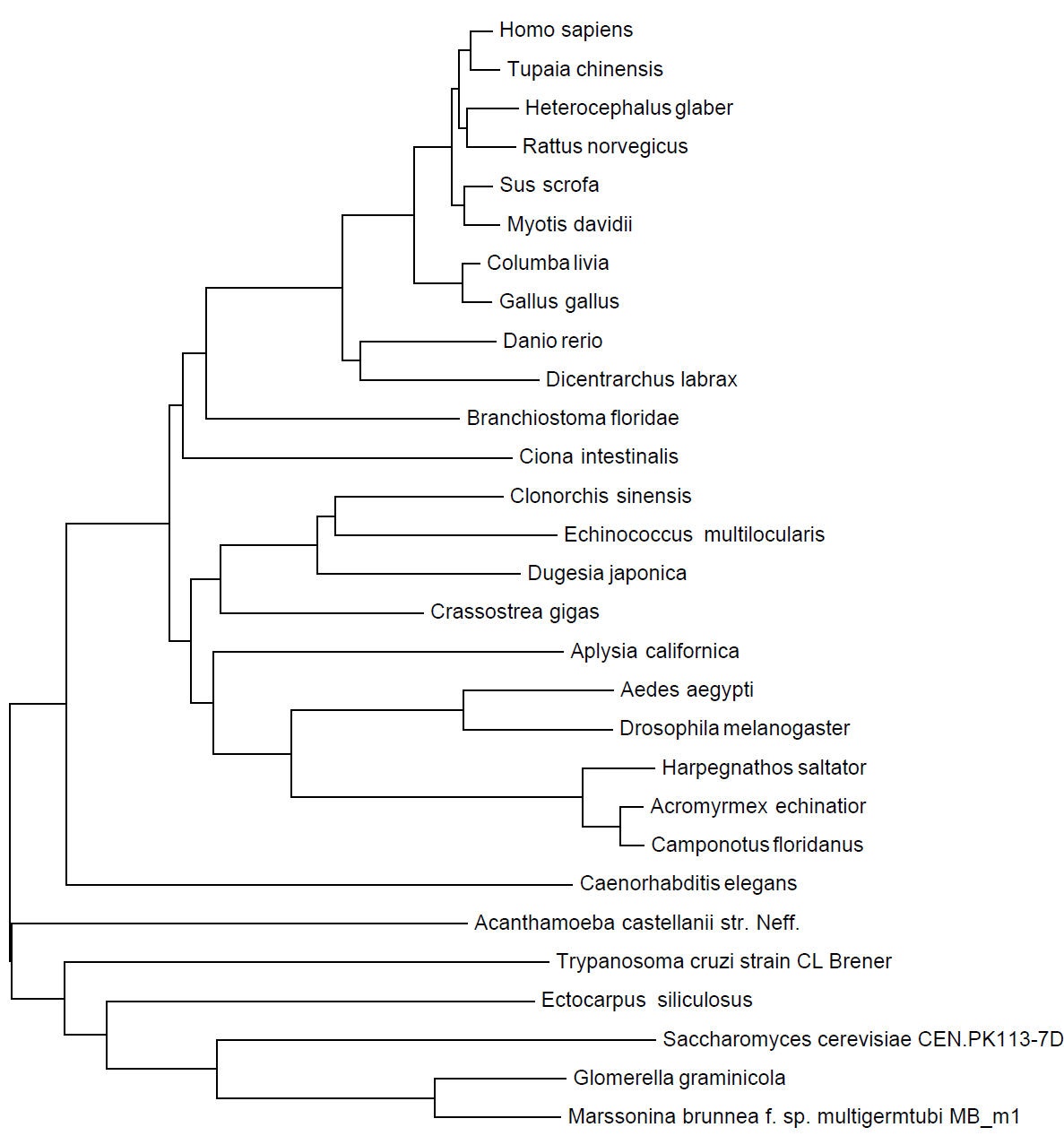 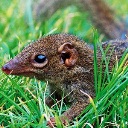 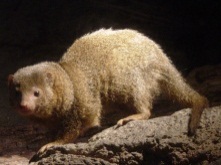 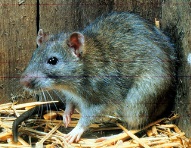 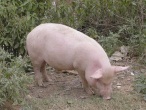 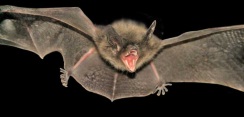 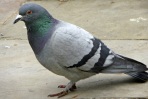 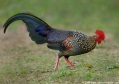 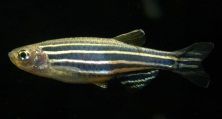 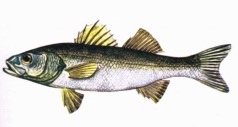 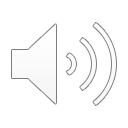 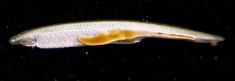 ChAT tree….
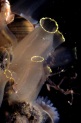 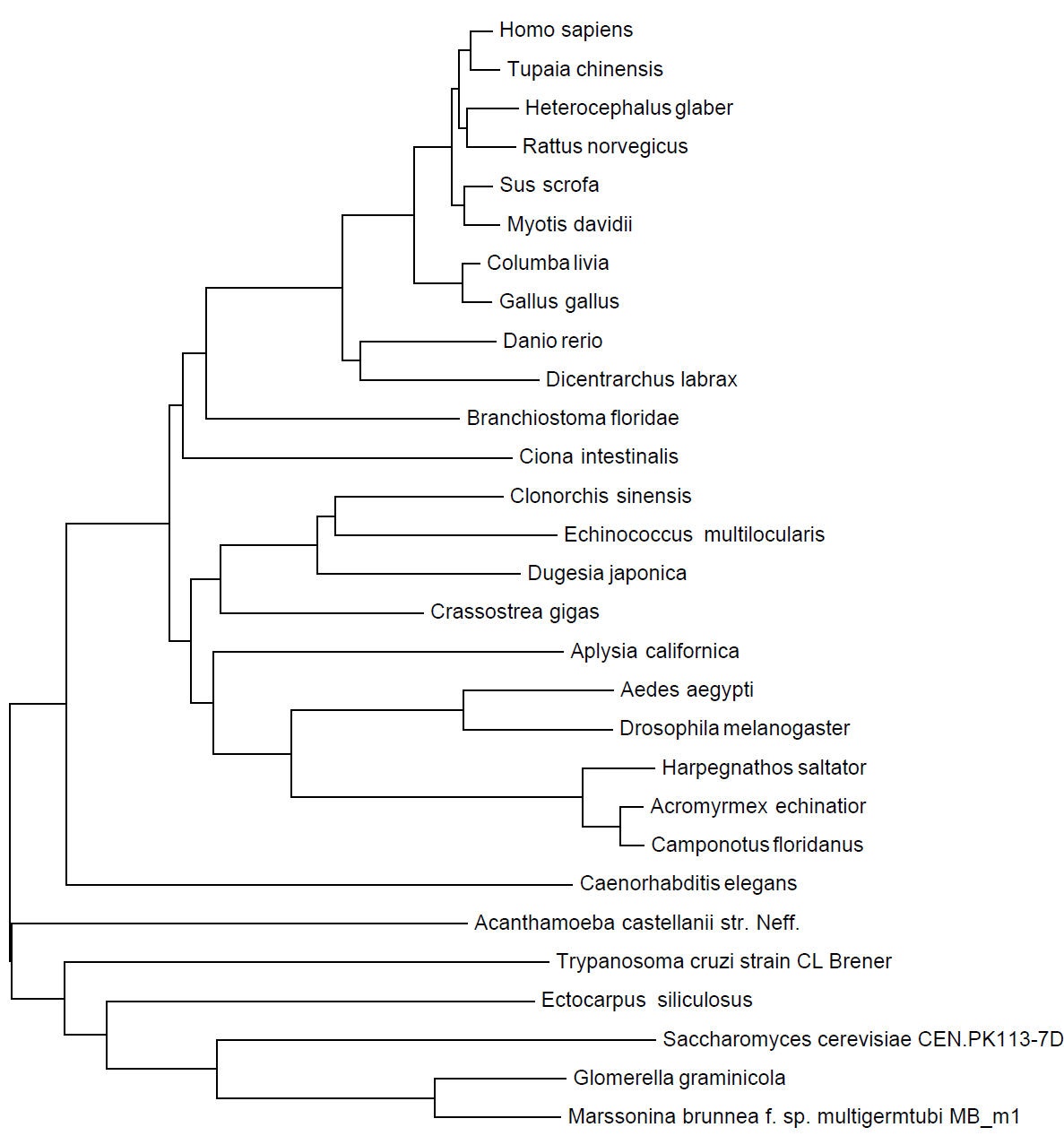 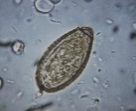 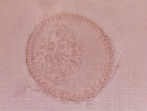 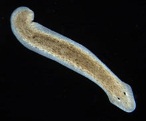 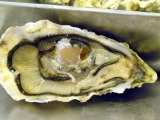 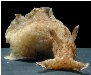 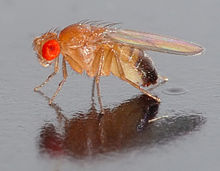 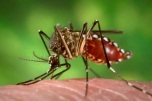 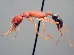 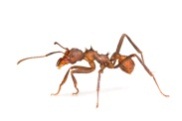 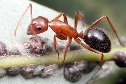 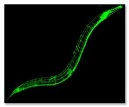 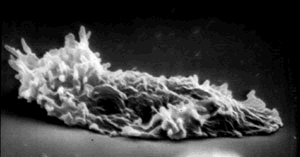 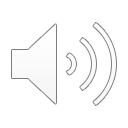 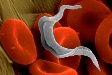 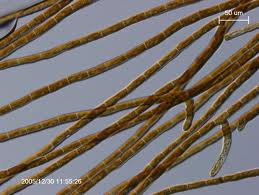 ChAT tree….
Ectocarpus siliculosus is Brown Algae!
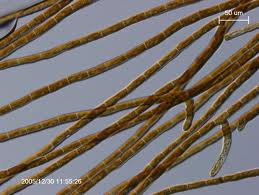 Then I did a search in TAIR and other plant genome databases…….
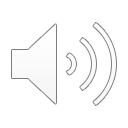 Refining the ChAT tree….
>Oryza sativa
MAPGLMSADAKGVFNAQAVEAKSAAKDDGGANEGLGGGKTFEGQSKLPHLPIPKLEDTCQRYLSSLLPLQ
SPEQHAVTQRIVDDFLQNQGPTLQKQLQEYASTRASYIEEFWDESYLQASDSVVLNLNPFFILEDDPTPT
RGNQLMRTANLILASLAFIHDLRTGVLEPDNVRGTPLDMYQYTRLFATSRIPTANGCRMEVEPESRHIVV
MRRGQIYWFEALDEEHRPLLTERAMLGNLQAIVRDADKIQIDDVAKGSVGILTTEKRPIWSMYREHLRED
SHNRKCLEVVDTALFVVCMDDSEPADAAELSNNMLCGTYKLQRGIQAGTCTNRWYDKLQIIVCANGAAGI
NFEHTGVDGHTVLRYAADVYTELIMRFAKSINSATKSLFKAKTSPYAKGAGKKANGSFSEADAQKAQDVN
QATAPKKLEWNLTKKLTDGIKYGETRLSDLICQNECQVLEFDRYGKNFITRHRFSPDAYVQMAFQAAYYT
LYGRCETTYEPAMTKAFLHGRTEAIRTVQPHSARFVETYMSDAKTDAKLDALKKACEGHAKLSKACATGQ
GHDRHLYALHNLWKKMQAERSDDQPAPKIFTDAGYAKLNHTVVSTSNCGNPALRMFGFGPVVPDGFGIGY
IIKDDGITVCASSKHLQTKRFLDTLEAYLLDTQRMIIETYKAANVRSQSTYIDHAGVECDVRTGLPIGSK
NNGYSLDYDQVPAQHFGQSGYSFFGDEKAAAKKDEQHKEDSAQSRRRSRLASVGKTILYDDY
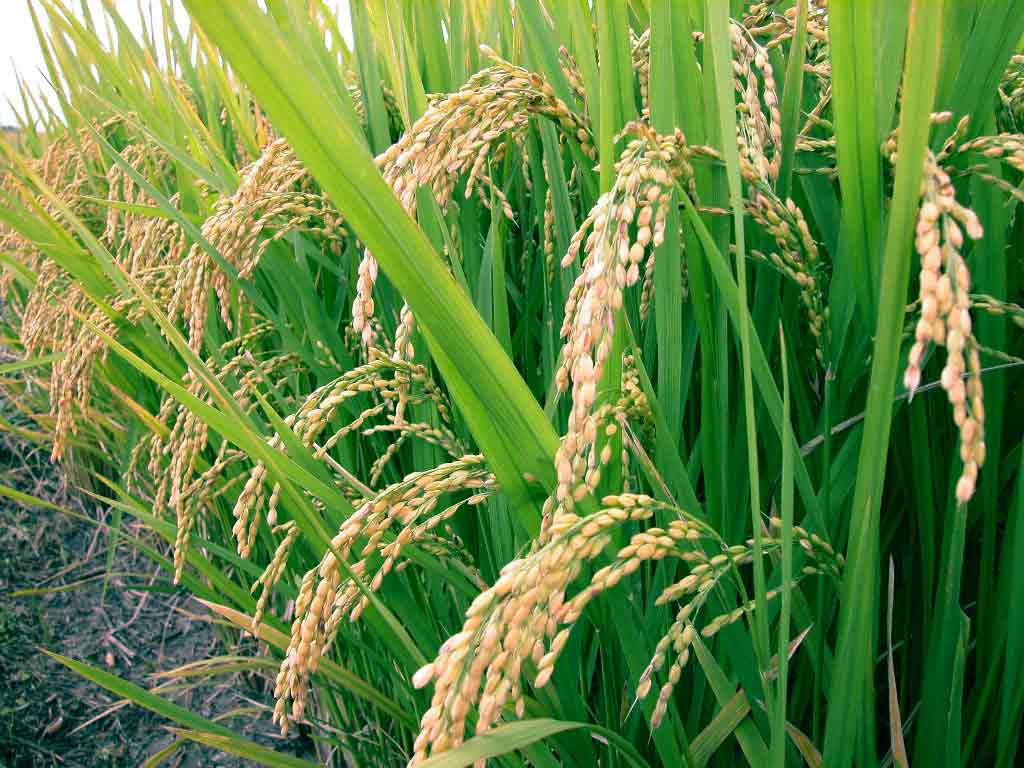 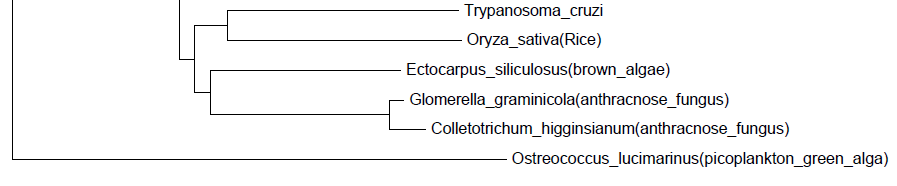 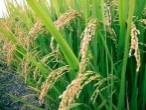 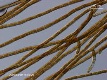 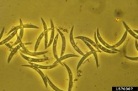 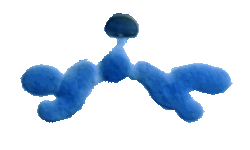 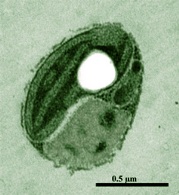 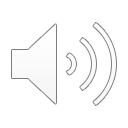 The ancestor….picoplankton green alga
Ostreococcus belongs to the Prasinophyceae, an early-diverging class within the green plant lineage, and is reported as a globally abundant, single-celled alga thriving in the upper (illuminated) water column of the oceans. The most striking feature of O. lucimarinus and related species is their minimal cellular organization: a naked, nearly 1-micron cell, lacking flagella, with a single chloroplast and mitochondrion. Three different ecotypes or potential species have been defined, based on their adaptation to light intensity. Comparative analysis of Ostreococcus sp will help to understand niche differentiation in unicellular eukaryotes and evolution of genome size in eukaryotes.
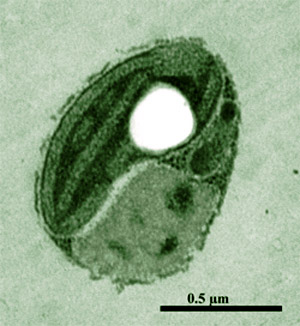 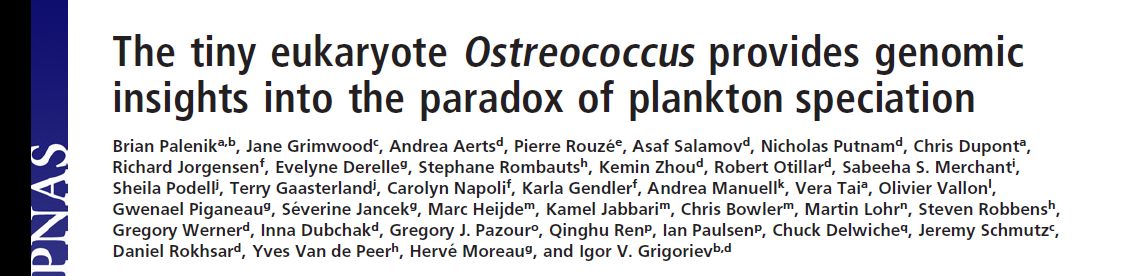 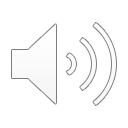 Bamboo and Rice!
There is a well characterized ChAT sequence in rice

We are now in the process of isolating the cDNA clones of ChAT and AChE in bamboo as….
The top portion of bamboo shoot  has acetylcholine content of 2.9 mmol/g, about 80 times of that found in rat brain (Kawashima et al, 2007).
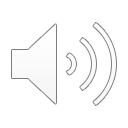 Transgenic Bamboo ( and Rice)
Developing a bamboo genetic transformation system to alter the expression of the choline acetyltransferase (ChAT) and acetylcholine esterase (AChE) genes, and analyzing the transgenic plants for altered acetylcholine content. 

TRANSGENIC BAMBOO CAN THUS BE A MODEL SYSTEM TO UNCOVER THE MOLECULAR BASIS OF NON-NEURONAL ACETYLCHOLINE

TRANSGENIC BAMBOO CAN ALSO BE A NON-HUMAN MODEL to  illuminate the involvement of the non-neuronal acetylcholine system in pathogenesis of diseases involving inflammation, local and systemic infection and tumorigenesis, where modification of cell structure and function plays a key role
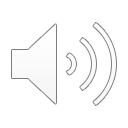 If successful…..

Rice will once again prove to be a model research plant, this time as a non-human model for examining molecular therapeutics

Bamboo will be a new addition as a non-human plant model

Basil will enhance its status from being a phytopharmaceutical  to an experimental non-human model for examining the molecular basis of cancer treatment
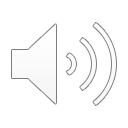 “It is not the fruits of scientific research that elevate man and enrich his nature, but the urge to understand.”
-Albert Einstein
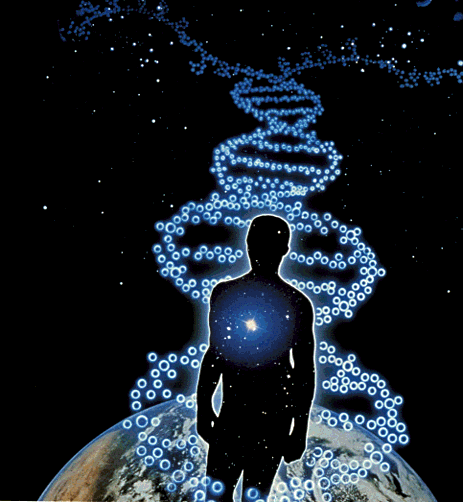 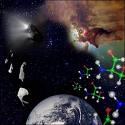 I CONTINUE TO UNDERSTAND LIFE!
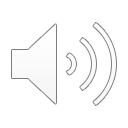